Organizational Behavior (PSYC-6223)
Lecture-13-14
What is Stress?
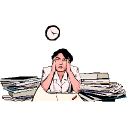 Three key factors determine the likelihood of stress

Importance: How significant the event is to the person?
Uncertainty: Degree of clarity over what will happen?
Duration: Length of time the demands remain in place
A Model of Stress
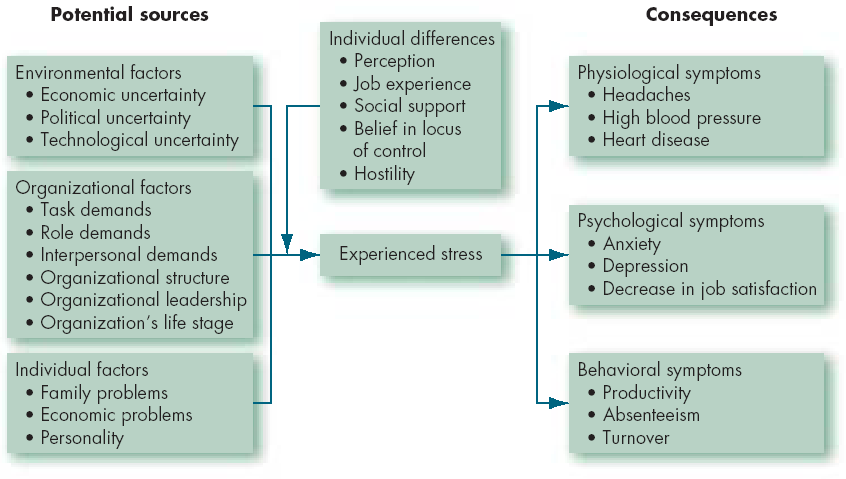 Is stress good or bad?
Inverted-U Relationship between Stress and Job Performance
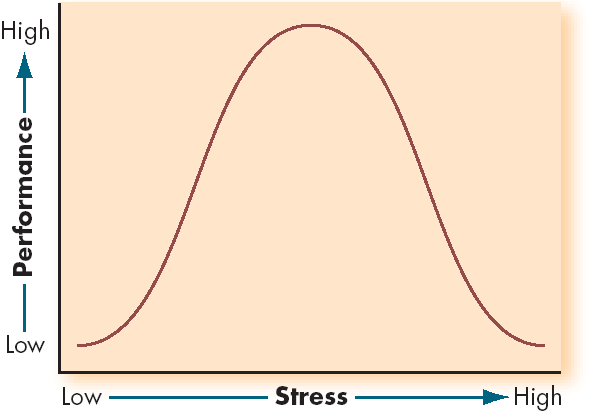 PhysiologicalSymptoms
PsychologicalSymptoms
BehavioralSymptoms
Consequences of Stress
High Levelsof Stress
Recognizing Stress
Short-term physical symptoms
Long-term physical symptoms
Internal symptoms
Behavioral symptoms
Short-Term Physical Symptoms
Faster heart beat 
Increased sweating 
Cool skin 
Cold hands and feet 
Feelings of nausea, or 'Butterflies in stomach'
Rapid Breathing 
Tense Muscles 
Dry Mouth 
A desire to urinate 
Diarrhea
Long-term Physical Symptoms
Change in appetite 
Frequent colds 
Illnesses such as: 
Asthma 
Back pain 
Digestive problems
Headaches  
Aches and pains 
Feelings of intense and long-term tiredness
Internal Symptoms
Worry or anxiety 
Confusion, and an inability to concentrate or make decisions 
Feeling ill 
Feeling out of control or overwhelmed by events 
Mood changes: 
Depression 
Frustration 
Hostility
Helplessness 
Restlessness 
Being more lethargic 
Difficulty sleeping 
Drinking more alcohol and smoking more 
Changing eating habits  
Relying more on medication
Behavioral Symptoms
Talking too fast or too loud 
Fiddling and twitching, nail biting, grinding teeth, drumming fingers, pacing, etc. 
Bad moods
Being irritable 
Defensiveness 
Being critical 
Aggression 
Irrationality 
Overreaction and reacting emotionally
Reduced personal effectiveness 
Being unreasonably negative 
Making less realistic judgments 
Being unable to concentrate and having difficulty making decisions 
Being more forgetful 
Making more mistakes 
Being more accident prone 
Changing work habits 
Increased absenteeism 
Neglect of personal appearance
Chemical and Nutritional Stress
Caffeine-raises levels of stress hormones
Sweets or chocolate-causes body to release too much insulin
Salt-raises blood pressure
Unhealthy diet-leads to illness which increases stress
Lifestyle and Job Stress
Too much or too little work 
Having to perform beyond your experience or perceived abilities 
Having to overcome unnecessary obstacles 
Time pressures and deadlines 
Keeping up with new developments 
Changes in procedures and policies 
Lack of relevant information, support and advice 
Lack of clear objectives 
Unclear expectations of your role
Responsibility for people, budgets or equipment 
Career development stress: 
Under-promotion, frustration and boredom with current role 
Over-promotion beyond abilities 
Lack of a clear plan for career development 
Lack of opportunity 
Lack of job security 
Stress from your organization or your clients. 
Personal and family stresses.
Environment and Job Stress
Your working environment can cause stress
Crowding or invasion of personal space
Insufficient work space
Noise
Dirty or untidy conditions
Pollution
Other environmental causes
Fatigue and Overwork
Stress builds up over a long time
Trying to achieve too much in too little time
“Hurry Sickness”-vicious circle of stress causing you to hurry jobs and do them badly.
Long-Term Stress
Performance


        Healthy Tension          Fatigue
                                           Exhaustion
       			                    ILL HEALTH     

				                     BREAKDOWN

                       Stress
How to Manage Stress?
Optimum Stress Levels
Performance

           		 Too                            Ideal                     Too Much
           		 Little                           Range


                                        
                                                            Stress Levels
Stress Management & Prevention
Stress ManagementProcedures for helping people cope with or reduce stress already being experienced
.
Stress Prevention
Focuses on controlling or eliminating stressors that might provoke the stress response.
Stress Management Programs
Training
Time management
Coping skills
Wellness
Assessment
Self-help materials
Group programs
Relaxation
Time
Management
Physical
Exercise
Individual Stress
Management
Relaxation
Training
Social
Support
Dealing with Long-Term Stress
Fatigue and exhaustion
Go to bed earlier 
Take a good break (vacation)
Change work commitments if possible
Time management strategies
Dealing with Long-Term Stress
Handling depression
Deep depression is a clinical illness and should be handled professionally
Otherwise
Positive thinking
Talk to people and get support
Get away from situation causing stress
Dealing with Long-Term Stress
Lack of self-confidence
Set personal goals
List your shortcomings and deal with them
List the things that worry you and see if it is really important to worry about them at all.
Write down the things you do well
Positive thinking
Dealing with Long-Term Stress
Relationships
Being more assertive will help 
Improve your social skills
Are other people contributing to this problem?  Are you better off without them?
Standards
Are your standards impossibly high?
Organizational Stress Management
Goal Setting
Wellness
Programs
Job
Redesigning
Organizational
Communication
Employee
Involvement
Selection
and Placement
Individual
Social Support at Work & Home
Family
Spouse
Children
Parents
In-laws
Organizational
Supervisor
Colleagues
Subordinates
Clients
Religion
Alams, Teachers
Friends
Support groups
Professional
Physicians
Psychologists
Counselors
Lawyers
Clubs
Business associations
Social clubs
Athletic groups
Avoiding Burn-Out
Re-evaluate goals
Reduce unnecessary commitments
Learn stress management skills
Find out where the stress is coming from (family, job, etc.)
Follow a healthy lifestyle
Get adequate rest
Eat a balanced diet
Get regular exercise
Limit caffeine and alcohol
Develop other interests (hobbies)
Acknowledge your humanity--you have a right to pleasure and relaxation
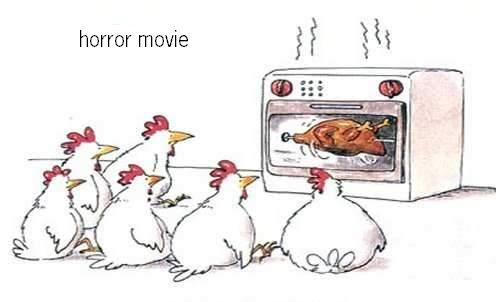